TP-2022-0027-oneM2M_development_and_directions
oneM2M development and directions
JaeSeung Song (KETI)
1
oneM2M Status
2012 ~ 2016: 
Teco industries develop and deploy oneM2M for their commercial services
Various oneM2M activities
 2016 ~ 2020:  
Various government funded projects used oneM2M (development of oneM2M testing system, oneM2M certification program, smart street, etc)
Large scaled smart city projects were initiated and developed using oneM2M
 2020 ~ 2022: 
Various projects use oneM2M as their infrastructure managing data  Don’t’ know who use oneM2M as oneM2M is not their keyword and topic
Enabling AI capabilities to oneM2M for AI/ML services  2021~2023
Metaverse system using oneM2M  2021 ~ 2025
Enabling AI/ML to oneM2M
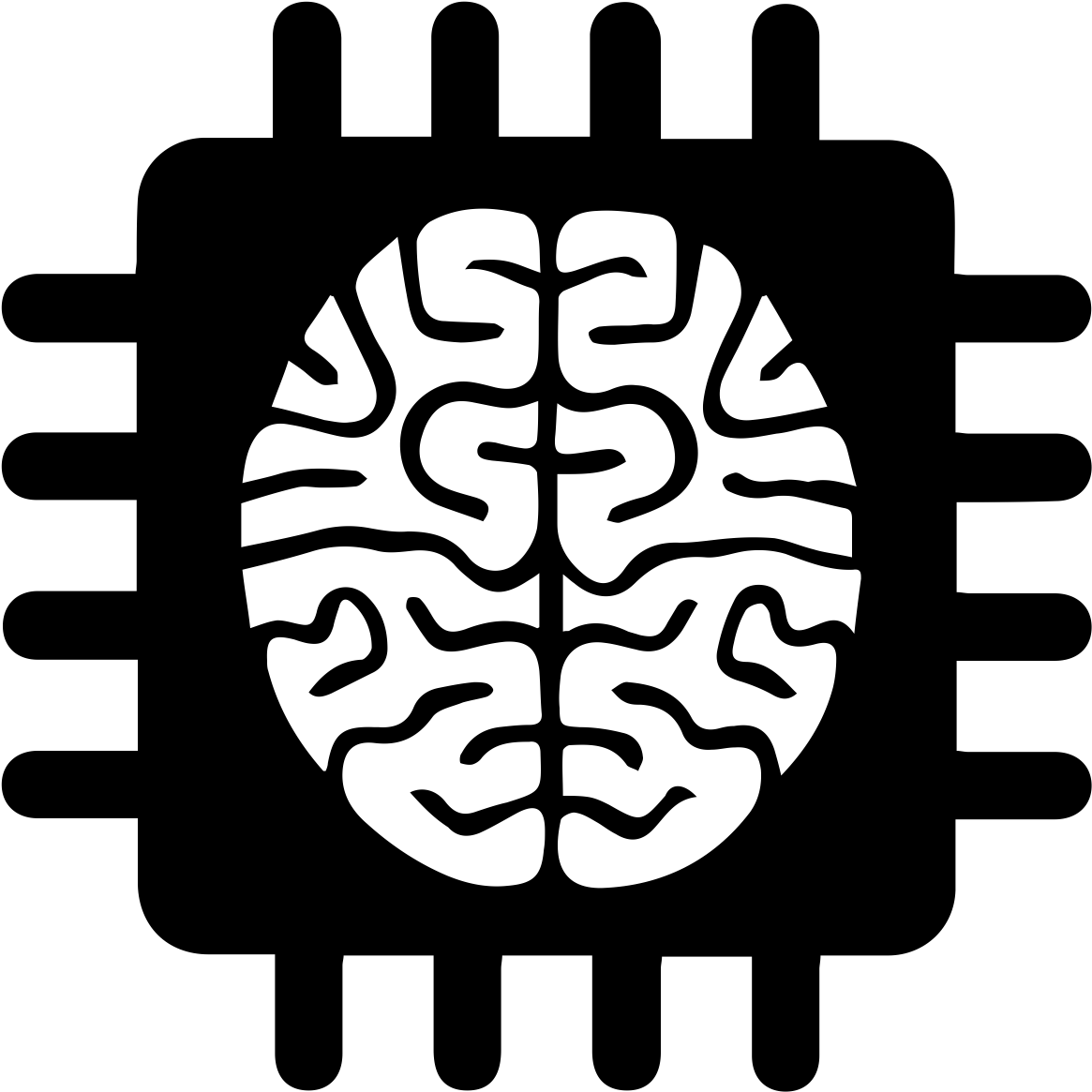 AI/ML
High 
quality training data
Intelligence 
to make service smarter
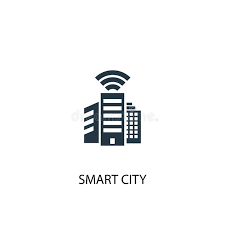 Smart city
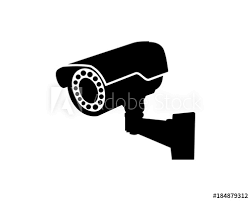 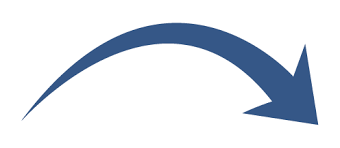 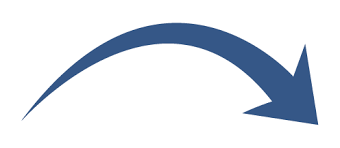 Smart
Surveillance
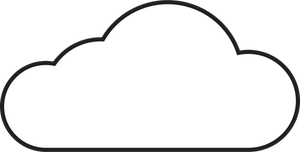 IoT Platform
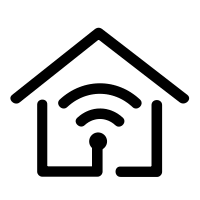 Smart home
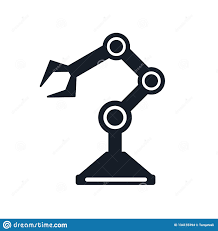 Smart factory
Unmaned Vehicle
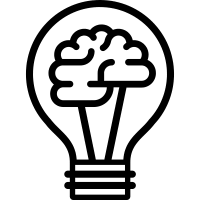 Smart energy
ML data augment
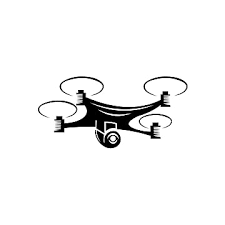 Common Functions for AI/ML
ML model mgt.
Training data mgt.
…
Metaverse store using oneM2M
Connecting a virtual store and a real store using oneM2M
Manage AI/ML model in oneM2M as resources
Manage training data in oneM2M (data augmentation)
https://www.hackster.io/meta-express-bus/virtual-store-system-using-digital-twins-and-onem2m-22d0ac
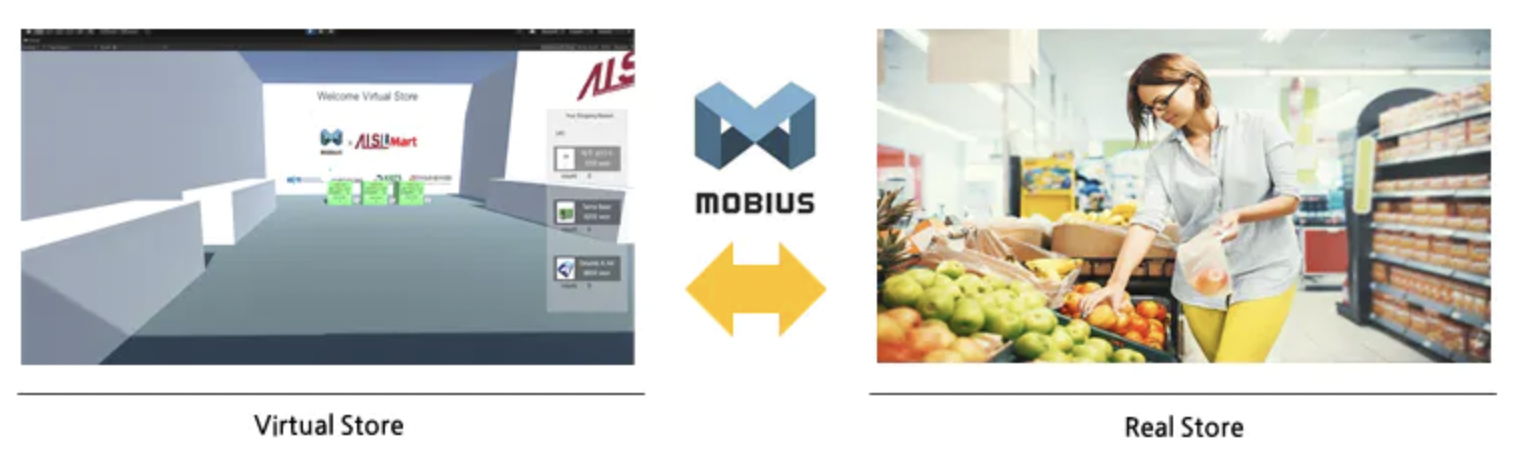 Better to be share to oneM2M  Introduction to STF 584 & Objectives of AIStar
Development of Tiny oneM2M server
Sejong University starts developing a Tiny oneM2M server for embedded system
Main components
Tiny http server (open source)
Simple JSON parser (open source)
Micro database (open source)
Features: 
Only support CRUD(N)
Max 10 devices
Zero configuration of oneM2M devices
Timeline: 
Initial version will be ready by Sep. 2022
Plan to participate ETSI IoT week
Open source
Milestone: 
MEC interworking
MQTT 
ACP
Tiny IoT Server (ToS)
oneM2M 
Msg Handler
JSON Handler
(cJSON)
Micro-DB
(Berkley DB)
mDNS server
(Avahi)
Payload (JSON)
Lightweight web server
(lighttpd, tinyWeb, etc)
oneM2M Device
mDNS Client
Where to go?
Support new technologies as a place holder for data 
Metaverse  only feasible when data exist
Blockchain  Blockchain needs data 
AI/ML  AI/ML needs data for training and intelligent services (detection)
 Still many features uncovered
 Outreach to various industries (ITS, Smart City, Factory, etc)
 Engage with other standards
3GPP 
ETSI MEC, ETSI CIM, ETSI ITS, etc.
Thank you